2023 Update
In 2016, leaders of the Hektoen Institute of Medicine, the Institute of Medicine of Chicago, the Michael Reese Research & Education Foundation, the Portes Foundation and the Public Health Institute of Metropolitan Chicago held a number of meetings to identify ways to do more to address areas of public health in metro Chicago beyond what their individual institutions could do. Those meetings led to the formation of the Foxglove Alliance.

Today, the Foxglove Alliance (FGA) has evolved into a coalition of 15 (and growing) mostly not-for-profit organizations dedicated to improving public health in the Chicago metropolitan area through collaborations to develop new initiatives and programs, convene networking & educational events, engage in issue identification/resolution and conduct outreach and public awareness activities by combining the resources and expertise of the members and a host of 200+ NGOs, individuals and public and private sector partners in Chicago.
Current Members
Access to Care
Center for Healthcare Innovation
Chicago Healthcare Workforce Collaborative
Healthcare Council of Chicago
Hektoen Institute of Medicine
I Am Abel FoundationIllinois Medical DistrictIllinois Association of Free & Charitable ClinicsInstitute of Medicine of Chicago
Lead Abatement Resource CenterMichael Reese Research & Education FoundationPortes FoundationPublic Health Institute of Metropolitan Chicago
Trauma, Health Equity, and Neurobiology (THEN) Center 
West Side United
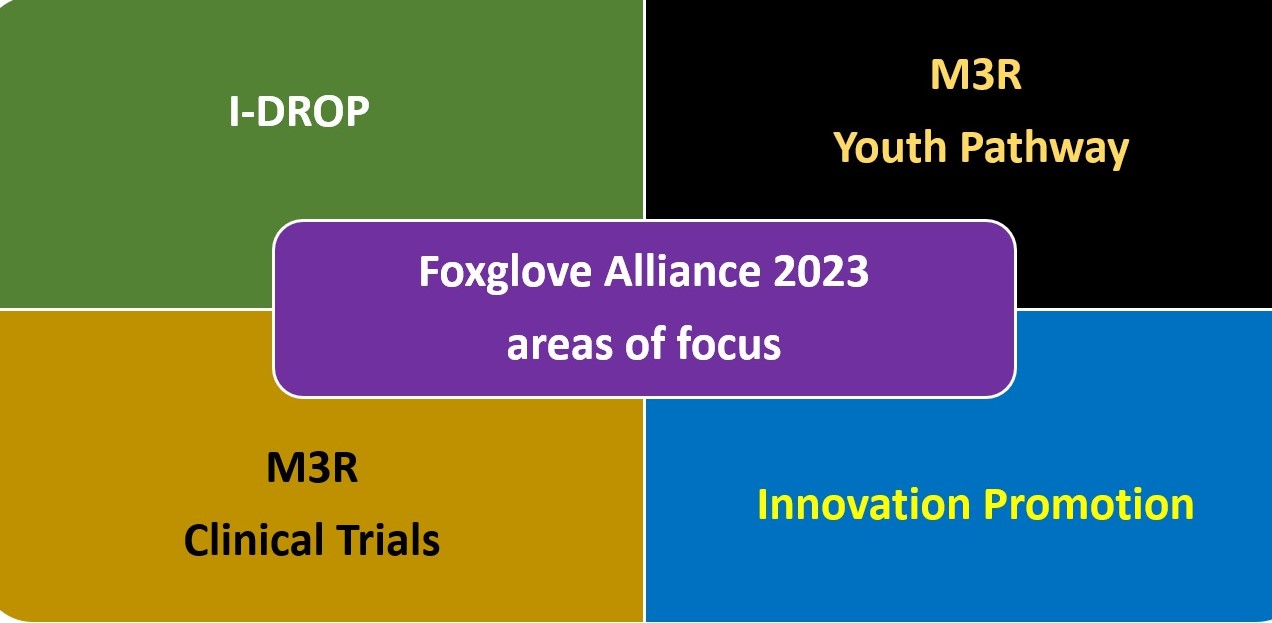 Past Presentations
I Am Abel Foundation at the March 2022 FGA Confab

Chicago Resiliency Network

Combat Covid  at the October 2021 confab  

2021 occupational stress panel series (April – law enforcement) (September - nursing) 

June 2022 legislative update featuring ILs Senator Karina Villa and Representative Will Guzzardi

Lead Abatement Resource Center presentation – Jan 2021

Sheri Cohen – Chicago Dept. of Public Health –  Healthy Chicago 2025 presentation
Current Projects
More Minorities in Medical Research
The lack of participation in medical/clinical trials by minorities is historic and complicated.   There are many reasons why, but those reasons need to be mitigated and eased to ensure health equity in Chicago and the nation.  The M3R Campaign will:

focus on Chicago as a vehicle to bring attention to the issue;

Try to get more African-American and Hispanic Chicago residents to participate in those trials;  and 

Help to increase the number of Hispanic and African American youth entering into careers in the healthcare sector. 

Success  will also make Chicago an even stronger medical/health research and innovation hub.
For more information
Go to www.Foxglovealliance.org

Or contact

Levi Moore
Hektoen Institute – Foxglove Alliance Coordinator
Levi.Moore@Hektoen.org or 312-972-0900
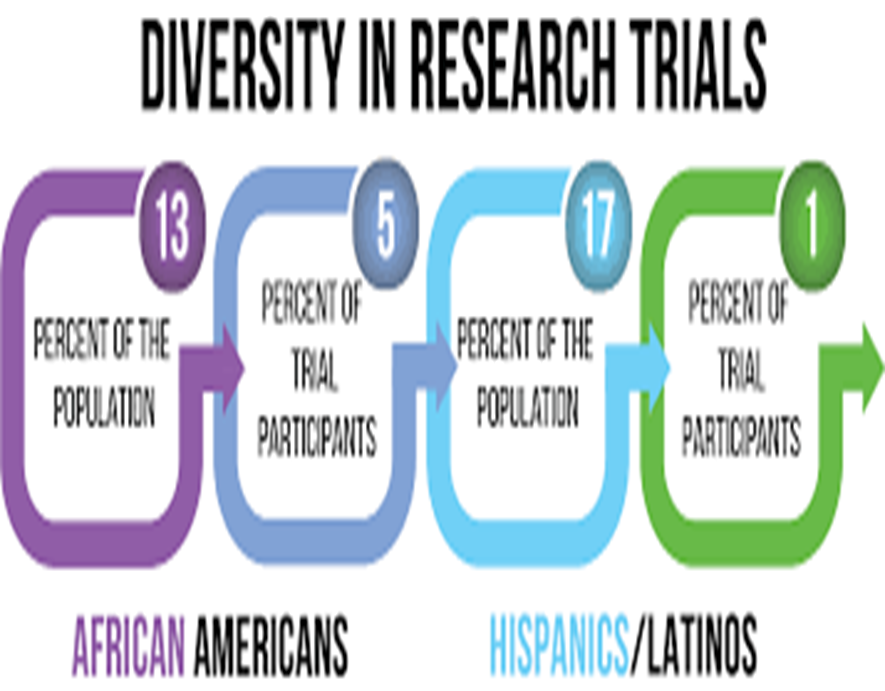 Illinois Drug Reuse Opportunity Program
For more than a decade, there have been numerous failed attempts to establish a prescription drug repository in Illinois that would allow the donation of unused, unopened prescription drugs to entities such as free clinics.  That ended on January 1, 2022, the effective date of the I-DROP (Illinois Drug Reuse Opportunity Program) Act, that IL Governor J.B. Pritzker signed on August 16, 2021.

This success was led by the actions of members of the Foxglove Alliance  that formed the I-DROP Coalition that included  interested individuals and institutions such as the IL Pharmacists Association, the IL Medical Society, the IL Healthcare Association, SIRUM and the IL Environmental Council.
Community Pulse
Community Pulse is a bi-weekly CAN TV public affairs program launched in February 2023 featuring local leaders and organizations focused on improving health and well-being in the city of Chicago. 

Sponsored by the Hektoen Institute of Medicine, Community Pulse  is produced via a partnership between the  Health Care Council of Chicago and Hektoen’s Nurses and the Humanities.
What’s Next?
Chicago has become a life sciences and  med-tech innovation hub.  There are FGA members involved in this already and others are positioned to help promote this as it is good for the Illinois and Chicago economies and the health care sector.  

The FGA will try to serve as a connector between the innovation and public health sectors in Chicago and when needed a bridge for them to community - based organizations